TÍTULO

Autores
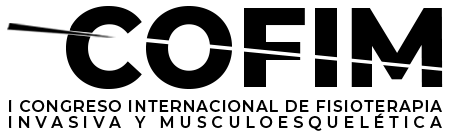